Nassau , The Bahamas
Traveling  June 8-15 2013
Planned By:
Joseph Lopez
Map
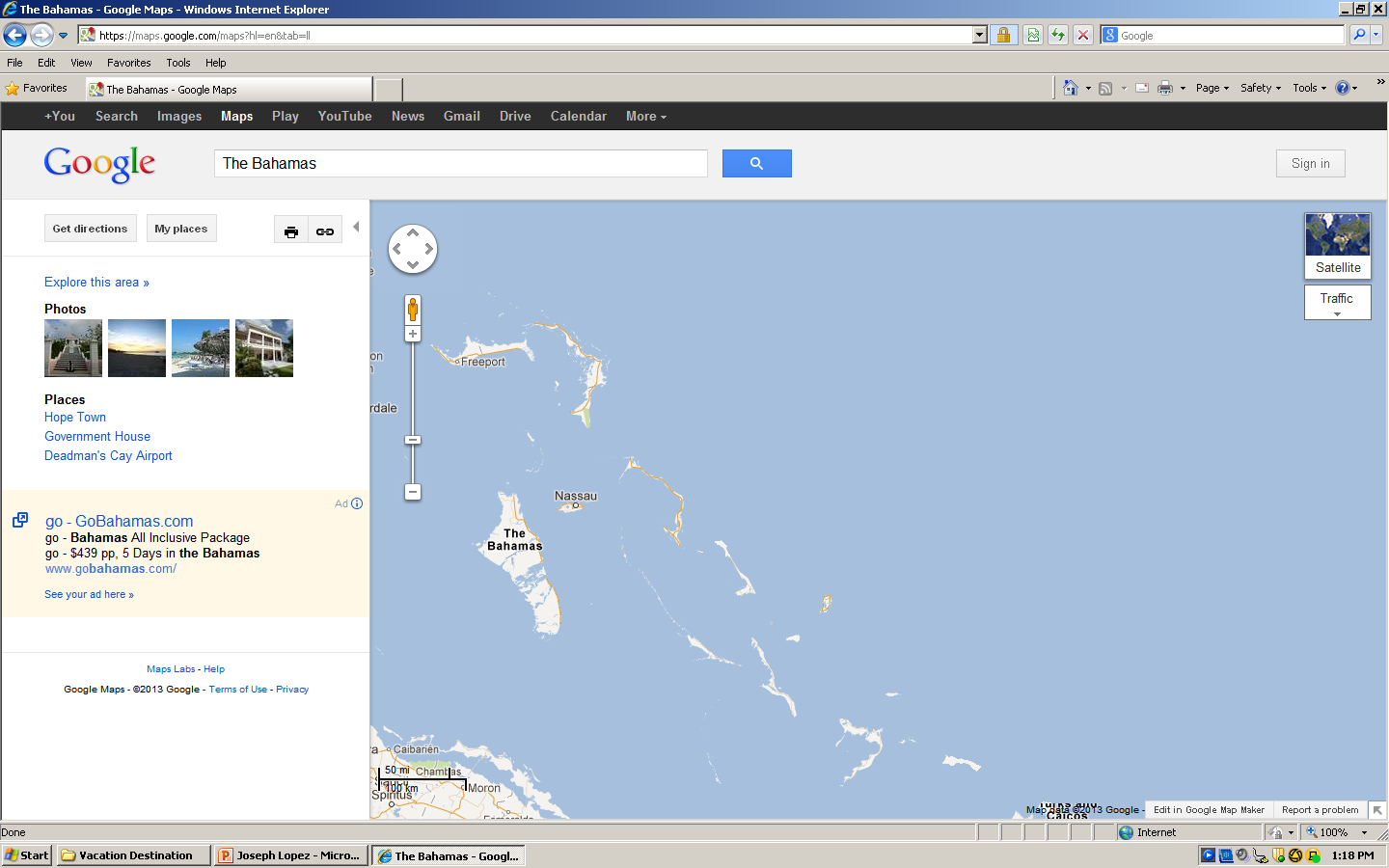 Transportation
Figure out gas:
Find miles (google Maps)
Divide miles by 25
Take that number x gas price
Lodging
Extra Expense
Itinerary
Total Expense: $120.00
Itinerary
Total Expense: $488.00
Itinerary
Total Expense: $285.00
Itinerary
Total Expense: $780.00
Itinerary
Total Expense: $200.00
Itinerary
Total Expense: $0.00
Itinerary
Total Expense: $0.00
Itinerary
Total Expense: $0.00